PIA 3395
Development Theory
Development Studies Seminar
Counter-Dependency
Social Development and Human Resources
Is This What we Are Talking About? Mini-Discussion
Focus of the Week
Counter-Dependency Strategies:   Policy prescriptions of dependency theory and the Millennium Development Goals
Unpaid non-political announcement: Again
Human Resource Development:  The Counter-Dependency Strategy
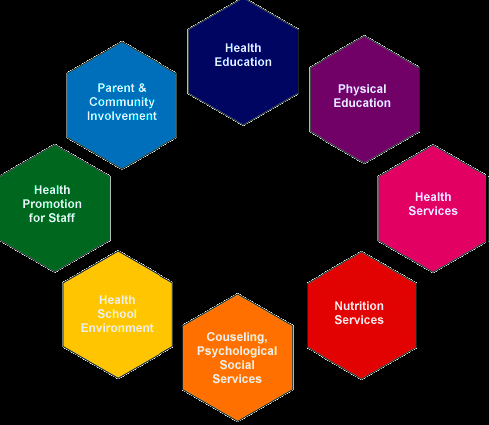 Agricultural promotion
Counter-Dependency Strategies- Take One
1. World Systems Transformation (Wallerstein)

2. World Redistribution (Brandt Commission NIEO)

3. Social Systems Transformation 

4. Regional Cooperation (producer cartels)
Counter-Dependency Strategies- Take Two
5. Self-sufficiency (autarky)

6. Delinking (or partial self-sufficiency)

7. Dependency avoidance

8. Dependency reversal (Myrdal)

9. Dependent Development (Cardozo and Evans in Munoz)
Gunnar Myrdal (1897-1987)
An American Dilemma: The Negro Problem and Modern Democracy (1944)

Asian Drama: An inquiry into the Poverty of Nations (1968)
Delinkage- Autarky- 18th Century Style
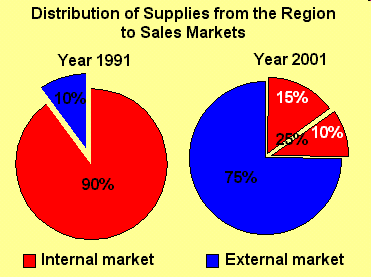 The Counter Dependency Synthesis: Development Management
Strategies for government action not that much different.

	eg. Import substitution. Planning, basic needs and capital accumulation
Key:  Internal Capacity Building
Counter-Dependency Framework for analysis:  

Social Development, Human Capital and Social Capital

Millennium Development Goals
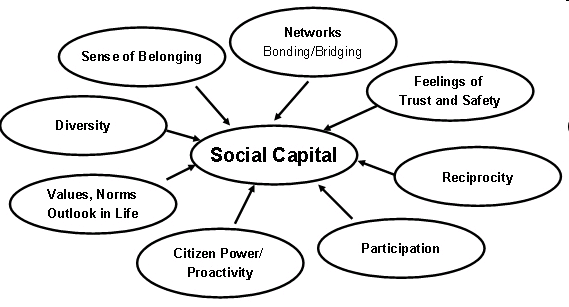 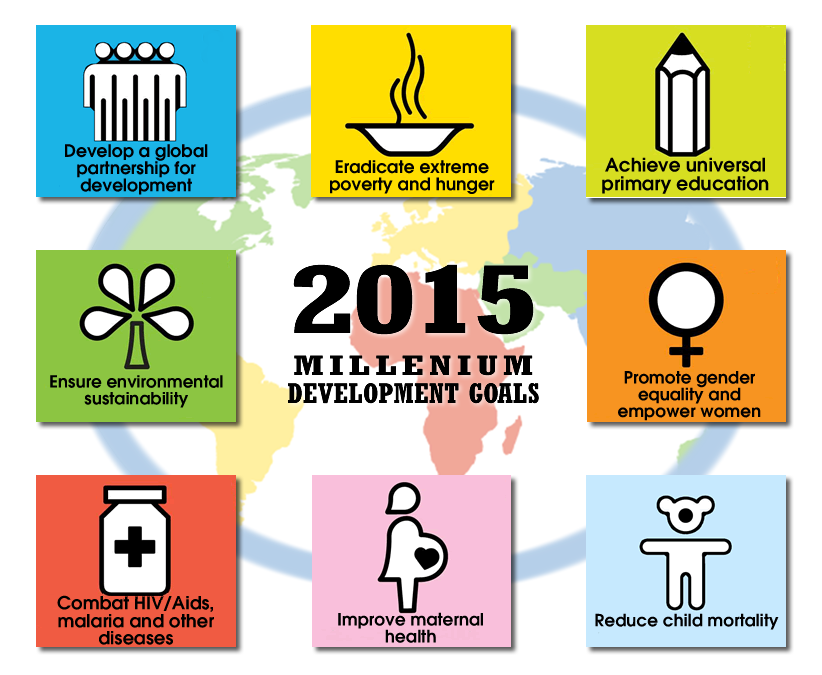 HRD Concepts
1. Socialization and self awareness

2. Status vs. Role

3. Counter-Roles

4. Role Theory

5. Elite Theory
“Self awareness – give feedback on how one sees oneself, and how the rest of the team view each other”
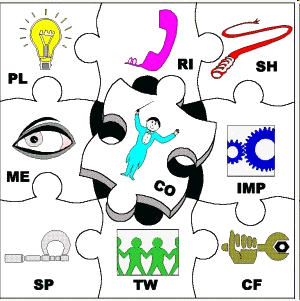 World View: Status and Recruitment of Administrative Elites
a. Maximum Deferred Achievement-equitable  (French revolutionary and Soviet ideal, and Jacksonian Democracy- Late Decision)

	b.  Maximum Ascriptive- Western European model




	
	c.  Progressive Equal Attrition- U.S. and Russian reality and aspects of German system.  Partly open.  Fairness depends on lateral entry (in and out)

	d.  Patronage and Clientalism
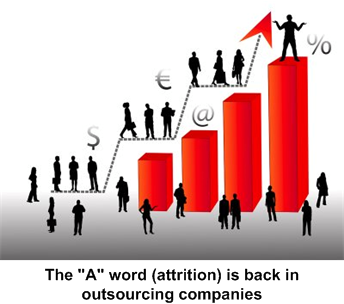 Strategy of Human Development
Understand Concepts explaining transformation

Combinations of social welfare and human resource development
World Bank Institute
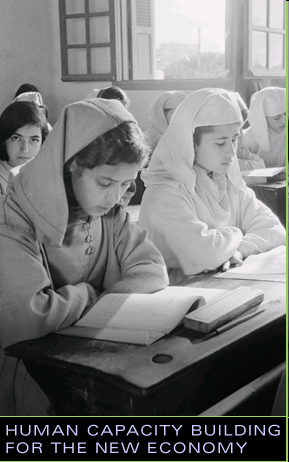 Alternative Choices-1
1. Human Resource Development (Skills development and Labor productivity)

2. Social Development: Health, Education and Community

3. Societal Development and Environmental Analysis (Turner and Hulme) 

4. Basic Needs
Societal Development- A Macro-Approach
Alternative Choices-2
5. Management Development

6. Issues of Poverty and Redistribution (Isbister) Is there a Moral Argument?

7. Civil Society- Is this an HRD issue?
The Nature of Moral Arguments
Alternative Choices-3
8. NGOs and Development:

		a. Social Development or left wing 	privatization?

		b. Scaling-up and self-spreading

9. Social liberalism vs. social democracy (John Stuart Mills)

10. Women and Development vs. Gender and Development.  What is the difference?
John Stuart Mills ((20 May 1806 – 8 May 1873)
Liberal Thinker

	The Subjection of Women (1869)

	Argument in favor of equality between the sexes.
Overall Question:
LDCs- Weak states vs. Strong societies or weak states vs. weak societies?

	(State vs. Nation or Community vs. Society)
Quotes of the Week:  Deconstruct Each- Quote 1
“Which comes first, the chicken or the egg?”
					An Old Philosopher

                        		Artist: Jusepe de Ribera 					(baptized in 1591, died 					1652)
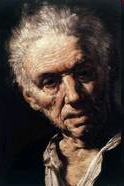 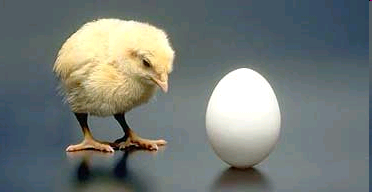 Quote 2
“gemeinschaft vs. gesellschaft” 

(Communal-organic vs. associational-instrumental)

				German Dichotomy
Industria vs. Agraria
A.   Individualist	
      and secular					




B. Organic and 
Communal
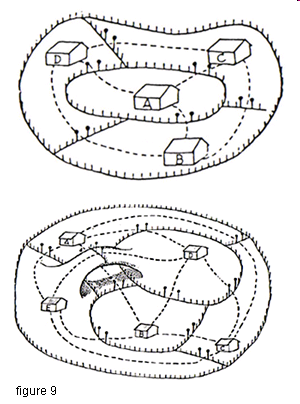 Quote 3
“I discuss only those bodies of theory that can be understood within the framework of Western rationalism with roots at the philosophies of European enlightenment, with its main emphasis on interpretation and explanation, rather than normative and utopian.”

						John Martinussen
Quote 4
“They believe that the state is part of the problem and should therefore be avoided as much as possible.”


					John Martinussen
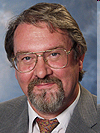 Quote 5
“The Third World is the creation of foreign aid; without foreign aid there is no third world.” (Look to the Market)
	
	Lord (Peter Thomas) Bauer- 1915-2002
Quote 6
Rural poverty is "unperceived."

				Robert Chambers
Robert Chambers
	
	Opening speech at the Farmer First Revisited workshop held at IDS 12-14 December 2007
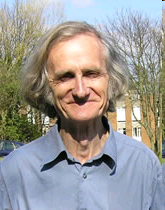 Mock Comprehensive Question:
What comes first, the chicken or the egg? Is human resource development different from economic development within a social development framework, what differences can be found? What criticism can be made of social development approaches? What are the other chicken and egg problems of development studies?
Workshop Exercise: Next Week as Part of Presention
Deconstruct Question (Group Red)

Provide ten references for Question (Group Green)

Write Questions from Quotes 2-4 (Group Red)

Write Questions From Quotes 5-6 (Group Green)